Реляційна алгебра
Реляційна алгебра.
Операції реляційної алгебри.
Особливості теоретико-множинних операцій реляційної алгебри.
Елементами основної множини є реляційні відношення. 
  Реляційні відношення
називаються сумісними, якщо:
У них однакова кількість атрибутів, тобто k=n;

Можна встановити взаємно однозначну відповідність між доменами атрибутів першої та другої реляцій. Тобто існує таке бієктивне відображення                              ,
     що                                    , тобто домени атрибутів однакові
Властивості бінарних операцій:

Операція φ є комутативною, якщо 
   А φ В = В φ А;

Операція φ є асоціативною, якщо 
   (А φ В) φ С = А φ (В φ С);

Операція φ є дистрибутивною з     операцією θ, якщо 
  А φ (В φ С) = (А φ В) θ (А φ С)
Операція oб’єднання
Нехай L — певна множина атрибутів. Об'єднанням сумісних реляційних відношень R1 і R2 зі схемами R1(L) і R2(L) (позначається як R1 U R2) називається таке реляційне відношення R зі схемою R(L), що містить кортежі обох поєднуваних відношень, але без повторень
R(L) = R1 (L)  R2 (L) = {r | r  R1 r R2}.
Операція комутативна, асоціативна й дистрибутивна щодо перетину.
Операція oб’єднання
R (L) = R1 (L) U R2 (L) = { r | r  є  R1 v r є R2 }
R1
R2
R1 U R2
Операція перетину
Перетином сумісних реляційних відношень R1 і R2 зі схемами R1(L) і R2(L) (позначається як R1 ∩ R2) називається таке реляційне відношення R зі схемою R(L), яке містить кортежі, шо входять до складу обох операндів:
R(L) = R1 (L)  R2 (L) = {r | r  R1 & r R2}.
Операція комутативна, асоціативна й дистрибутивна щодо об'єднання
Операції реляційної алгебри
Операція перетину
R (L) = R1 (L) ∩ R2 (L) = { r | r  є  R1 & r є R2 }
R1
R2
R1 ∩ R2
Операція різниці
Різницею сумісних реляційних відношень R1 і R2 зі схемами R1(L) і R2(L) (позначається як R1 - R2) називається реляційне відношення R зі схемою R(L), що містить ті кортежі з першого операнда R1, яких немає у другому операнді R2:
R(L) = R1 (L) - R2 (L) = {r | r  R1 & r R2}.
Операція не комутативна, не асоціативна й не дистрибутивна з іншими операціями.
Операція різниці
R (L) = R1 (L) – R2 (L) = { r | r  є  R1 & r є R2 }
R1
R2
R1 – R2
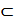 Операція проекції
Проекцією реляційного відношення R зі схемою R(Аi,...,Аk) за атрибутами Аi1,…,Аіn, де {Аi1,..., Аіп)  {А1,..., Ак}, що позначається R[Аi1,..., Аіп], називається таке відношення, кортежі якого отримані з кортежів відношення R(Аi,...,Аk) шляхом видалення значень, що не належать атрибутам, за якими виконується проекція. В кінцевому відношенні повторні екземпляри кортежів видаляються.
Якщо r - кортеж відношення R, 
то запис r[L] - множина тих елементів кортежу r, що відповідають значенням атрибутів з L, 
де L — підмножина атрибутів відношення R.
Операція проекції
S = R [Ain ,….., Ain] = {r [Ain ,….., Ain] | r є R}
АБО                        ¶Ai1,…,Ain(R).
R
R [A,C]
Операція обмеження (селекція)
Нехай θ є одним з операторів порівняння: =, , <, , >,  (набір операторів можна розширити). Атрибути А і В одного й того самого чи різних відношень називаються θ-порівнянними, якщо для будь-яких значень а є А і b є В результат операції аθb є визначеним (істинним або хибним). 
Набори атрибутів L= (А1,..., Аk) та М=(В1,...,Вn) називаються θ -порівнянними, якщо k=n i Ai  є  θ-порівнянним з Вi (і=1,2,...,k). 
Тоді вираз L θ М розуміють так:
               L θ М = (A1 θ В1) &...& (Аk θ Вk).
Операція обмеження (селекція)
L θ M = ( A1 θ  B1) &……& ( Ak θ  Bk)
R
R [A = a2]
Декартів добуток
Декартовим добутком реляційних відношень R і S зі схемами R(А1,А2,..., Ап) та S(В1, В2,..., Вт) відповідно, що позначається R ХS, називається відношення Q зі схемою Q(А1, А2,..., Ап, В1, В2,..., Вт), яке містить усі можливі з'єднання кортежів відношення R з кортежами відношення S:
      Q= R Х S ={(r,s)| r єR & s єS}.
Операція комутативна й асоціативна.
Декартів добуток
Операція з'єднання
Нехай відношення R має схему R(L,М), а відношення S — схему S(N,Р). Нехай множини атрибутів М і N θ-порівнянні. З'єднанням (θ-з'єднанням), відношень R іS за умовою М θN (R[М θN]S), називається відношення 
Q(L, М, N. Р), кортежі якого можна отримати з'єднанням тих кортежів відношень R іS, на яких виконується умова М θN:
Q=R[МθN]S={(r,s)|rєR & sєS&r[М] θs[N]}
Під час з'єднання атрибути, за якими виконується така операція, повторюються в кінцевому реляційному відношенні.

 Операція комутативна й асоціативна.
З'єднання за умовою
З'єднання за умовою рівності називається еквіз'єднанням. З'єднання за умовою рівності, коли один з порівнюваних атрибутів (чи група порівнюваних атрибутів) видаляється з кінцевого відношення, називається природним з'єднанням ( * ). Наприклад, якщо задані відношення R(А, В, С, D) і S(С, D. Е), то в результаті виконання операції Q=R*S-отримаємо реляційне відношення Q(А, В, С, D, Е).
Серед операцій θ-з'єднання виділяють операцію напівз'єднання, за якої з результату видаляються всі атрибути одного з відношень, що з'єднуються.
Операція з'єднання
УВАГА! КАВЕРЗА!
Операція з'єднання
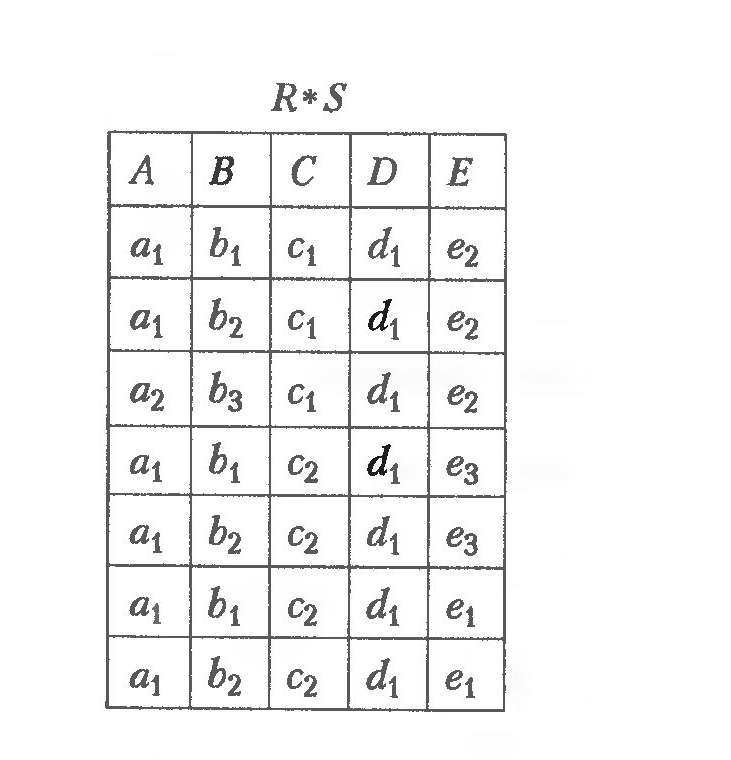